足
災害事例は
裏面に！
建設作業員の皆様へ
場
命をつなぐ３箇条
第１条 職人も足場から落ちる！
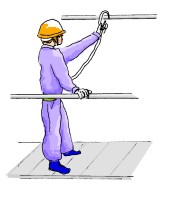 命綱（安全帯）をかけよう！
　腰より高い位置に
第２条 外したら、戻す！
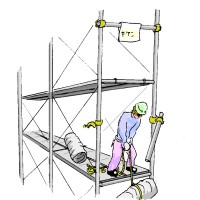 手すりの外は
　危険が口を開けていますよ！
第３条 近道は、危険道！
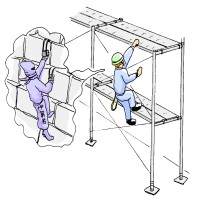 大事な人のことを考えて！
厚生労働省
滋賀労働局、大津・彦根・東近江 労働基準監督署
～ 働きやすい滋賀をめざして（労働災害ゼロ 業務上疾病ゼロへ） ～
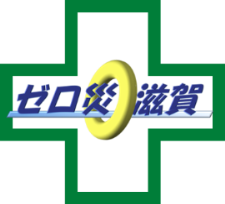 １
※このリーフレットやゼロ災ロゴマークは 滋賀労働局ＨＰからダウンロードし どなたでもお使いいただけます
http://shiga-roudoukyoku.jsite.mhlw.go.jp/hourei_seido_tetsuzuki/anzen_eisei.html
H27.2
あなたの「省略好き度」チェック
Yes　　　　　No
スタート
事故や災害は偶然が重なって起きるので仕方がないと思う
急ぐときは階段の2,3段飛びをよくする
A
座る場所があるとすぐ座ってしまう
最近30分以上歩いたことがない
やりかけたことは最後までやる
5分以上待たされると腹が立つ
発車間際の電車に飛び乗ることがよくある
B
階段よりはエレベーターを使うことが多い
すぐ近くに行くときは、わざわざシートベルトはしない
何でも自分流にやりたい
映画館やホテルでは、非常口を確かめる
C
重い荷物やカバンは持ちたくない
人から注意されたりするとムッとする
横断歩道では車がこなくても信号が青になるまでわたらない
外出や就寝前には必ず火の元を確かめている
D
もたもたしている人を見るとイラつく
自分だけ制限速度を守るのはバカらしいと思う
地震などの非常時用の準備をしてある
E
趣味や好みがよく変わる
（出典：中災防　安全おもしろブック「危険がひそむ近道省略行動）
２
お問合せ　滋賀労働局労働基準部健康安全課　電話　077-522-6650
H27.2
「省略好き度」チェック結果
「省略好き度」100％
A
非常に省略行動に走りやすいです。ちょっと疲れたり、面倒になったりしたときの「大丈夫だろう」という気持ちにブレーキを。
「省略好き度」　75％
B
かなり省略行動に走りやすいです。この結果を肝に銘じて、行動を起こす前に一呼吸おいてみましょう。
「省略好き度」　50％
C
やや省略行動に走りやすいです。自分がどんなストレスを感じたときに省略しやすいのかチェックしてみましょう。
「省略好き度」　25％
D
あまり省略行動に走らない人です。ただし、ストレスを感じたとき、時間のないときなど、省略行動を起こす落とし穴はそこにあります。油断禁物。
「省略好き度」　　0％
E
あなたは安全人。ただし、過信ということもありますので、日々の行動の中で省略行動をしていないか、見直してみると良いでしょう。
（出典：中災防　安全おもしろブック「危険がひそむ近道省略行動）
３
お問合せ　滋賀労働局労働基準部健康安全課　電話　077-522-6650
H27.2
足場での災害事例
※平成26年に県内で発生した事例です。
生活習慣病を知ろう！（出典「健康日本２１」）
糖尿病
肥満を防ぐことが最大のポイント！
今までに一番重かった体重が重いほどかかりやすい。
肥満の基準はBMI（病気が一番少ない体重）で数値が22のときもっとも病気が少ない
肥満を防ぐことは、いろんな生活習慣病を防ぐことになるため、食事と運動のバランスが大切。
食事は、食べ過ぎないことと、栄養のバランスが大切
野菜はたっぷりとろう、決まった時間に時間をかけて食べよう、甘いものや脂っぽいものは食べ過ぎない、ひとり分ずつ取り分けて食べよう、薄味にしよう、ながら食いはやめよう、多いときは残そう、お茶碗は小ぶりのものを、調味料はかけずにつける、食品のエネルギーを知ろう
肥満
肥満の判定は身長と体重から計算するBMIの数値で行われています。計算式はBMI=身長（m）×身長（m）/体重（kg）で、BMIの数値が22が標準。（ちなみに身長からみた標準体重は、身長（m）×（m）×22で計算できる）
BMIの数値が18.5～25未満が普通体重で、25以上が肥満と判定される。
からだの脂肪の量のうち内臓にたまる脂肪がもっとも問題で、腹囲（へその高さで測る）が男性85cm以上、女性90cm以上が内臓脂肪型肥満と判定される。
肥満だけでは病気じゃないけど、いろいろな病気の原因になりやすい。主に高血圧や脂質異常症、糖尿病などであるが、BMIが22だとそうした病気にかかりにくい
心臓病
4大危険因子（高血圧、脂質異常症、喫煙、高血糖）をなくすこと。
血圧と血液中の脂質を正常に保つことが重要。たばこは多くの生活習慣病の危険因子だから健康のためにも周りの人にも悪影響があるからぜひやめたほうがいい。
血糖値が高めの人は1日に食べるエネルギー量を制限し体重を標準体重に減らすこと。食事以外ではストレスを減らし運動不足を解消しよう
脂質異常症
健康診断で一番多く、血液中の脂質（コレステロールや中性脂肪）が多すぎる病気のこと。
肥満（内臓脂肪型）、高血圧、脂質異常症、糖尿病の危険因子が重なるほど危険が高くなるのは当然で、3つ以上を異常と診断された状態をメタボリックシンドロームと呼んでいる。原因の8割が生活習慣なので食生活が重要
脳卒中（脳梗塞、脳出血）
もっとも大切なのは高血圧を防ぐこと。塩分をとりすぎると濃度を下げるため水分が血管内に吸収され、血液の量が増えて血圧が高くなる。野菜やキノコ類、果物に多く含まれるカリウムには塩分を体の外に出す働きがある。
高血圧の原因となる生活習慣（大量飲酒、たばこ、運動不足、肥満）を改める
高血圧
塩分を減らすこと、肥満を解消すること、適度な運動（息が軽くはずむぐらい）を習慣にすること、十分な睡眠をとること、たばこをやめること、便秘解消に努める、コレステロールの多い食事は控えること
４
お問合せ　滋賀労働局労働基準部健康安全課　電話　077-522-6650
H27.2